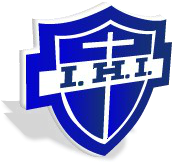 INSTITUTO HISPANO INGLÉS DE MÉXICO, A.C
Equipo #1
2018 - 2019
Asignaturas y maestros
Alejandro Reyes (Historia)
 Beatriz Fernández (Dibujo II)
Fernando Ulloa (Geografía) 
Lourdes Sandoval (Karate –Do)
CICLO ESCOLAR: 2018-2019
Inicio del proyecto: Octubre 2018.
Fin de proyecto: Diciembre 2018.
La prudencia; Más vale aquí corrió que aquí murió.
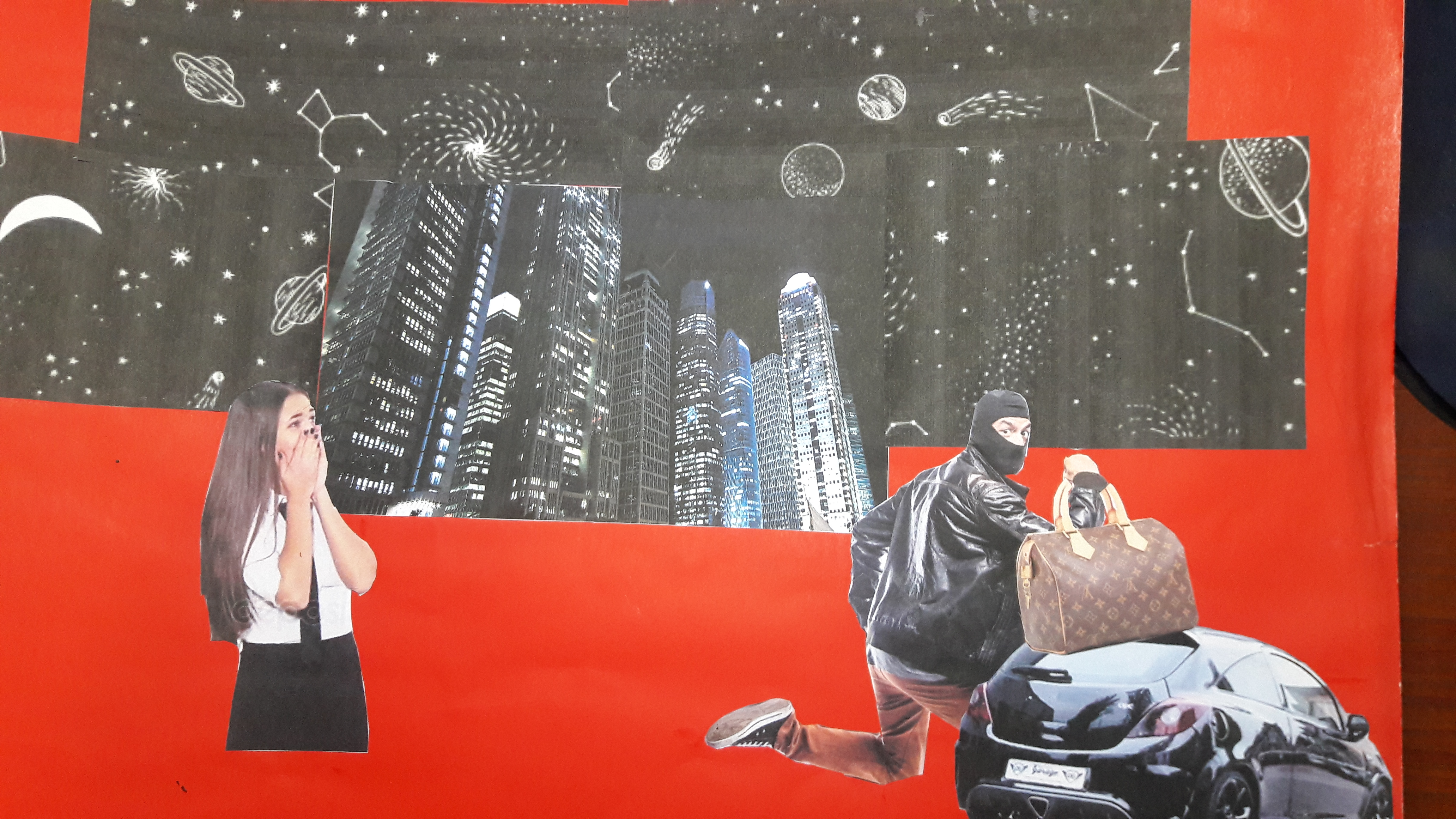 ¿Cómo evito ponerme en  riesgo ante un problema en la calle?
Índice
Objetivos Generales
Imágenes reunión 1
Infografía
Introducción o justificación del proyecto
Objetivo general
Objetivos por materia
Preguntas que dirigen la investigación
Aspectos a evaluar
Evaluación y autoevaluación colectiva del equipo
Reflexión grupo interdisciplinario
Organizador grafico
Imágenes Reunión 1
Proceso de planeación 
Tipos de herramientas y productos de aprendizaje Interdisciplinario
Infografía segunda etapa   
Reflexión por materia
 Reflexiones
OBJETIVOS GENERALES
Construir estrategias de prevención y defensa ante situaciones que pongan en riesgo la integridad física y emocional de nuestros alumnos
Fomentar el habito de mantenerse informados de los eventos que impactan en los ámbitos económicos y social  nuestro país.
Conocer el entorno  rutas de movilidad y zonas de alto riesgo para evitar en los posible la afectación de su integridad personal.
IMÁGENES REUNION 1
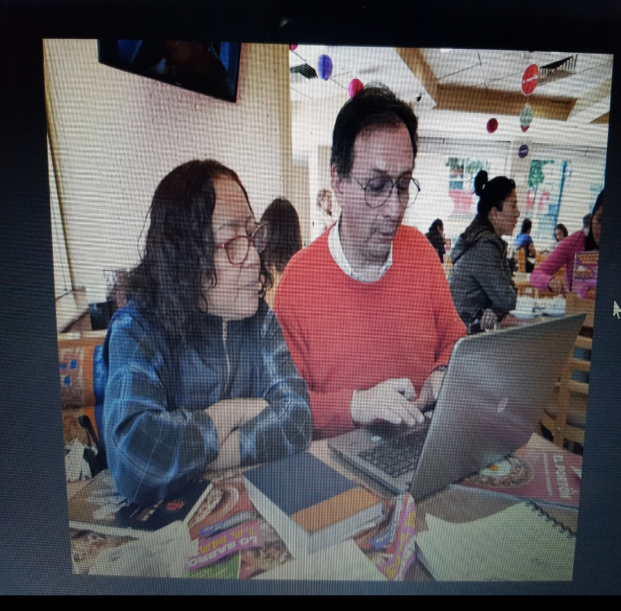 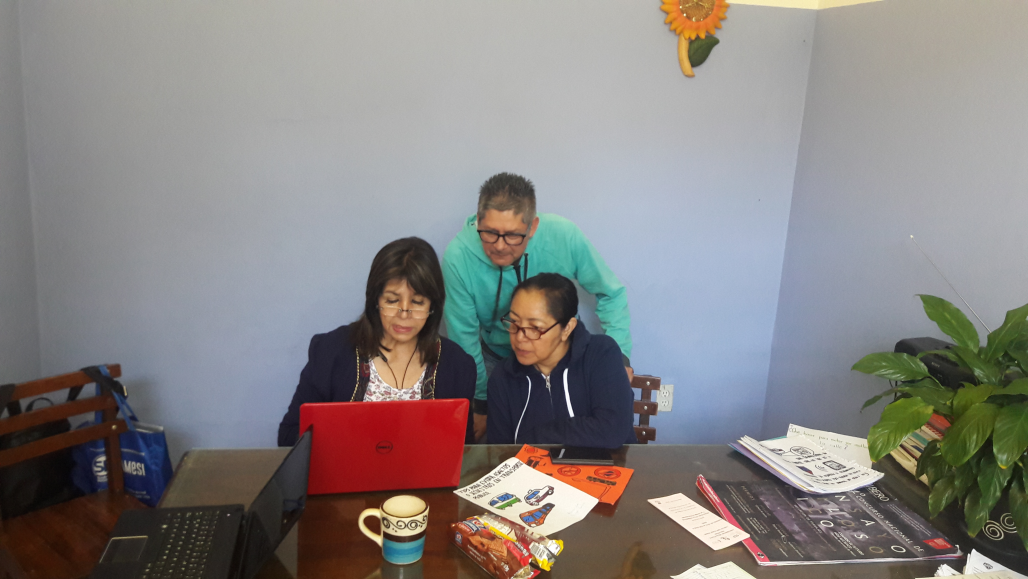 INFOGRAFÍA
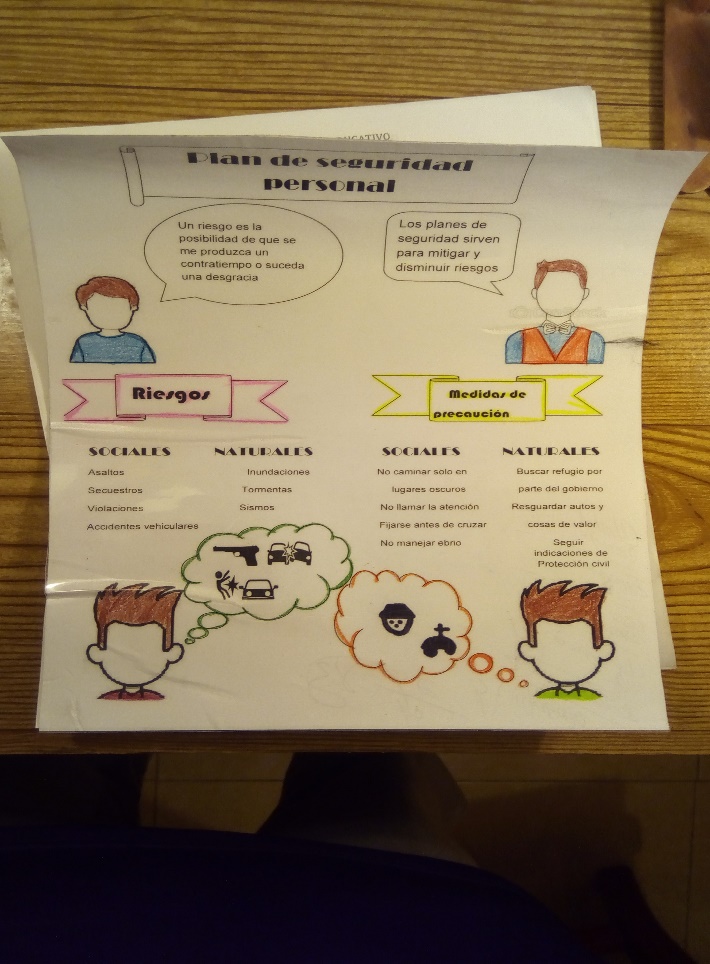 Introducción o Justificación del proyecto
Descripción de símbolos que usan fuera de nuestras casa y nos ponen en peligro
Eventos  de alarma en la calle
La prudencia: Mas vale aquí corrió que aquí quedo
Ubicación de zonas de riesgo de seguridad en nuestro entorno
Platicas de familiares de eventos de peligro en la calle
OBJETIVO GENERAL
Investigar, analizar y aprender a identificar Los eventos de agresión y  de inseguridad en la Ciudad de México a cualquier, hora del día, Enseñando a nuestros alumnos desarrollen seguridad  en si mismos trabajando en el control de sus emociones para adquirir tranquilidad en su vida diaria. Ya que los tiempos han cambiado suscitando en las nuevas generaciones inseguridad a diferencia de lo que vivíamos en nuestra época los profesores
Objetivos por Materia
Preguntas que dirigen la investigación
Aspectos a evaluar
Historia 
Semblanza histórica de la colonia o barrio
Karate Do Respuesta inmediata a estímulos
[Speaker Notes: Historia]
Planeación general
INSTITUTO HISPANO INGLES DE MEXICO
 
Clave  UNAM 1087
Ciclo Escolar 18-19
 
Seguimiento Conexiones
 
Nombre del Proyecto     ._ “La prudencia; Más vale aquí corrió que aquí murió.”
 
Asignaturas Involucradas  Historia de México, Karate- Do,  Geografía, Dibujo II.
 
Responsable de evidencias María de Lourdes Sandoval Garrido
 
Breve descripción del proyecto   Los eventos de agresión y  de inseguridad en la Ciudad de México a cualquier, hora del día, Enseñando a nuestros alumnos desarrollen seguridad  en si mismos trabajando en el control de sus emociones para adquirir tranquilidad en su vida diaria. Ya que los tiempos han cambiado suscitando en las nuevas generaciones inseguridad a diferencia de lo que vivíamos en nuestra época los profesores 
 
Avance ( redactar logros en enunciados y agregar materia)
Dibujo II 
Se trabajó en el proyecto interdisciplinario de conexiones en el segundo periodo de evaluación con los siguientes productos: Cuestionario, glosario de términos  en lámina con lenguaje iconográfico y lámina con descripción textual, aplicándose ambos productos a un collage donde se describen análisis de estas situaciones en la calle.
 
 
Contratiempos Falta de tiempo de algunos de nosotros por exceso de actividades.
Planeación general   _02
RESPONSABLE
FECHA
ACTIVIDAD
MA DE LOURDES Sandoval Garrido
Alejandro Reyes Tejeda
Fernando Ulloa
Beatriz Fernández  Núñez
27/12/18
Acordamos elaboración de secuencia didáctica para cada una de las materias relacionándolas con el proyecto de conexiones,
Se llegó a la conclusión de que la participación por materia en el proyecto de conexiones es de 2 a 3 secciones.
Acordamos la forma de involucrar a los alumnos en el proyecto de conexiones con una pregunta detonadora que capte su atención.
Se acordó hacer un análisis de los objetivos por unidad de cada materia que se adecuen al proyecto.
Se propone que cada profesor  realice la aportación al formato inicial de conexione (Estructura Inicial de Planeación) de acuerdo a su materia (con diferente color de texto) así como los rubros que se requieran.
Acordamos fecha de siguiente sección así como difundir la información con el resto del equipo
MA DE LOURDES Sandoval Garrido
Alejandro Reyes Tejeda
Fernando Ulloa
Beatriz Fernández  Núñez
19/01/19
Acordando fechas de cronograma.
Se acordó que el Jueves 24 de enero a  las 8:00 horas en clase de Historia de México nos presentaremos los profesores de cada asignatura y compartiremos la relación del trabajo interdisciplinario con el grupo de 4to grado d preparatoria .
Se acuerda que la próxima junta del proyecto se realizara después de la junta general en la escuela.
Se reúnen evidencias de los trabajo s por medio de fotografías que se anexase.
Se acuerda como llenar los formatos de Planeación  y Seguimiento del proyecto conexiones 
MA DE LOURDES Sandoval Garrido
Alejandro Reyes Tejeda
Fernando Ulloa
Beatriz Fernández  Núñez
Próxima junta
Se entregará resuelto  en la próxima junta de conexiones el formato  de Planeación general de proyecto interdisciplinario.
Así como las evidenciase restantes de las materias que falten aplicar el proyecto.
Se acuerda resumir con asistentes a esta junta las aportaciones que cada profesor realice de su materia en el formato inicial.
Se entrega el formato por materia de Planeación por sesión del proyecto interdisciplinario
MA DE LOURDES Sandoval Garrido
Alejandro Reyes Tejeda
Fernando Ulloa
Beatriz Fernández  Núñez
18/03/19
Se  expone frente a grupo de cuarto año de preparatoria lla participación de cada materia involucradas en el proyecto
Se realiza la conclusión del trabajo interdisciplinario entregadas en laminas de trabajo
Se evalúa el trabajo mediante elementos de medición como rubricas y listas de cotejos 

MA DE LOURDES Sandoval Garrido
Alejandro Reyes Tejeda
Fernando Ulloa
Beatriz Fernández  Núñez
10/06/19
13/06/19
Se reúne el equipo de trabajo para completar el formato de lista de cotejo que Dgire nos ha enviado par realizar corrección de trabajo interdisciplinario
Evaluación y auto evaluación colectiva del equipo
Lista de cotejo  trabajo interdeisciplinario
Cuestionarios
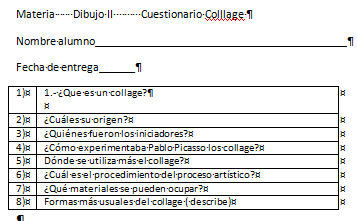 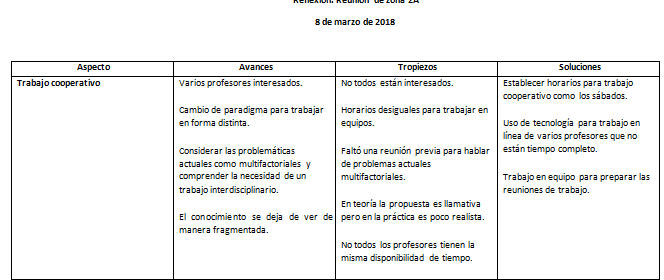 Reflexión Gpo Interdisciplinario
Organizador grafico
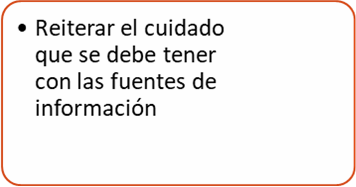 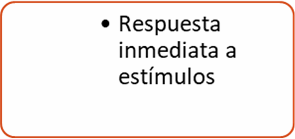 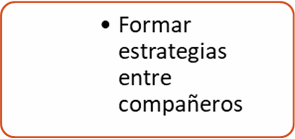 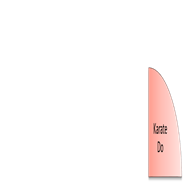 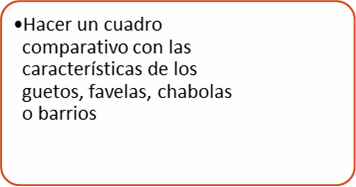 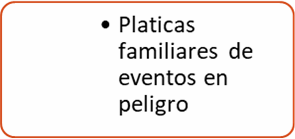 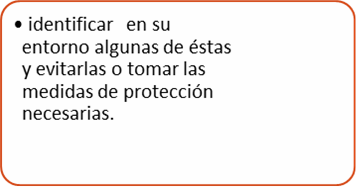 LA PRUDENCIA, MAS VALE AQUÍ CORRIÓ QUE AQUÍ QUEDO
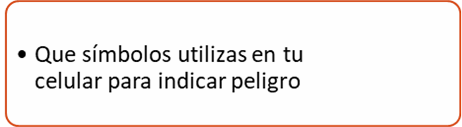 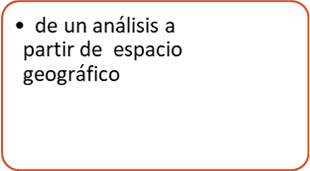 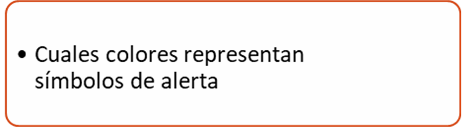 Proceso de planeación
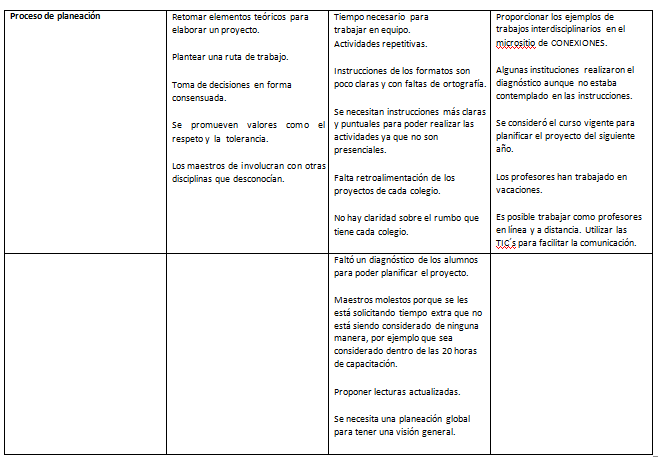 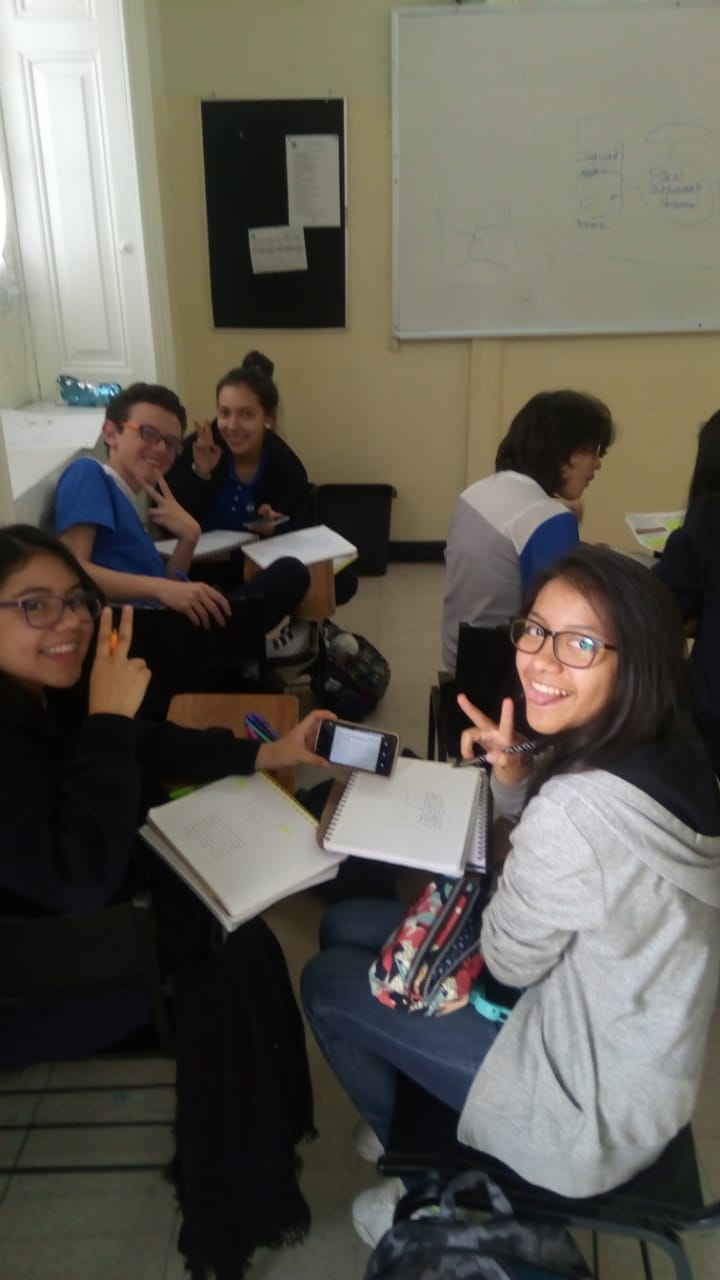 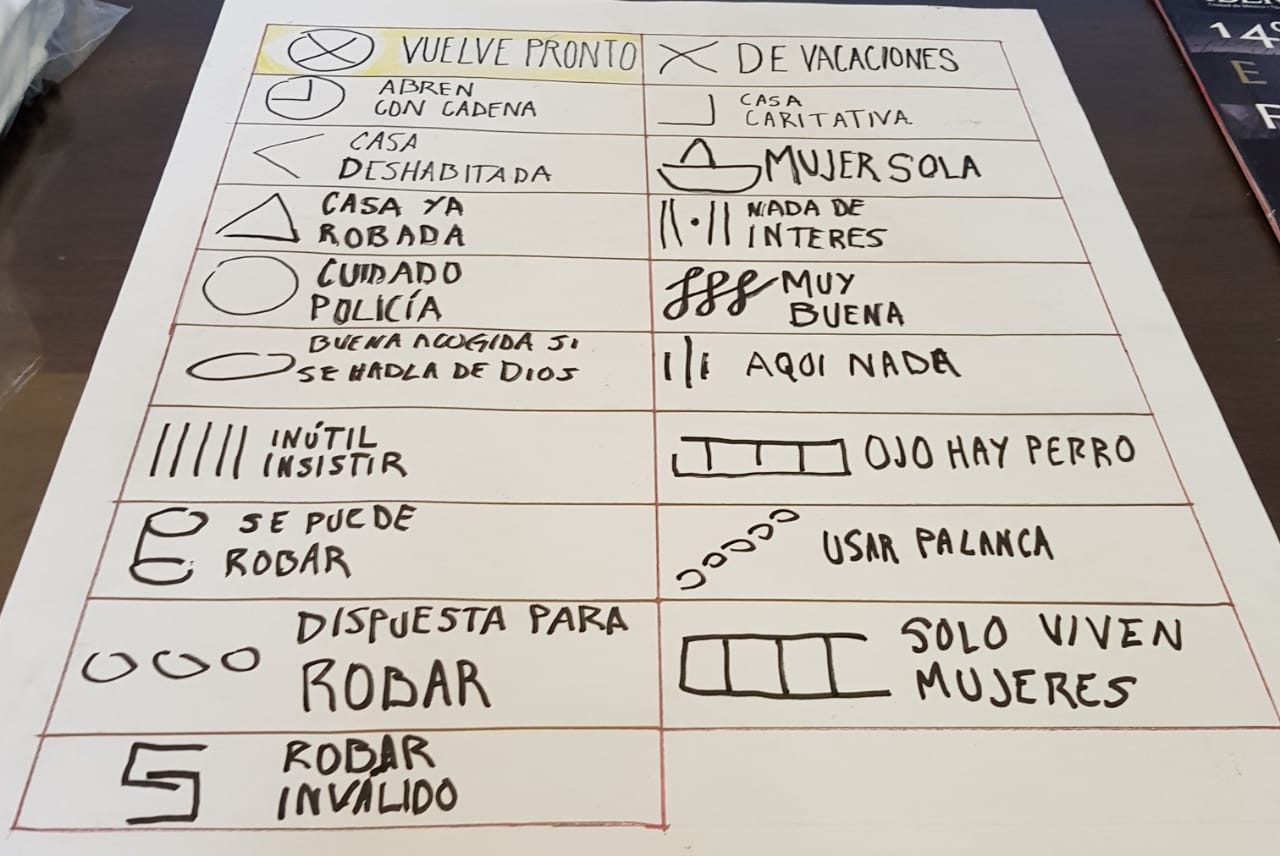 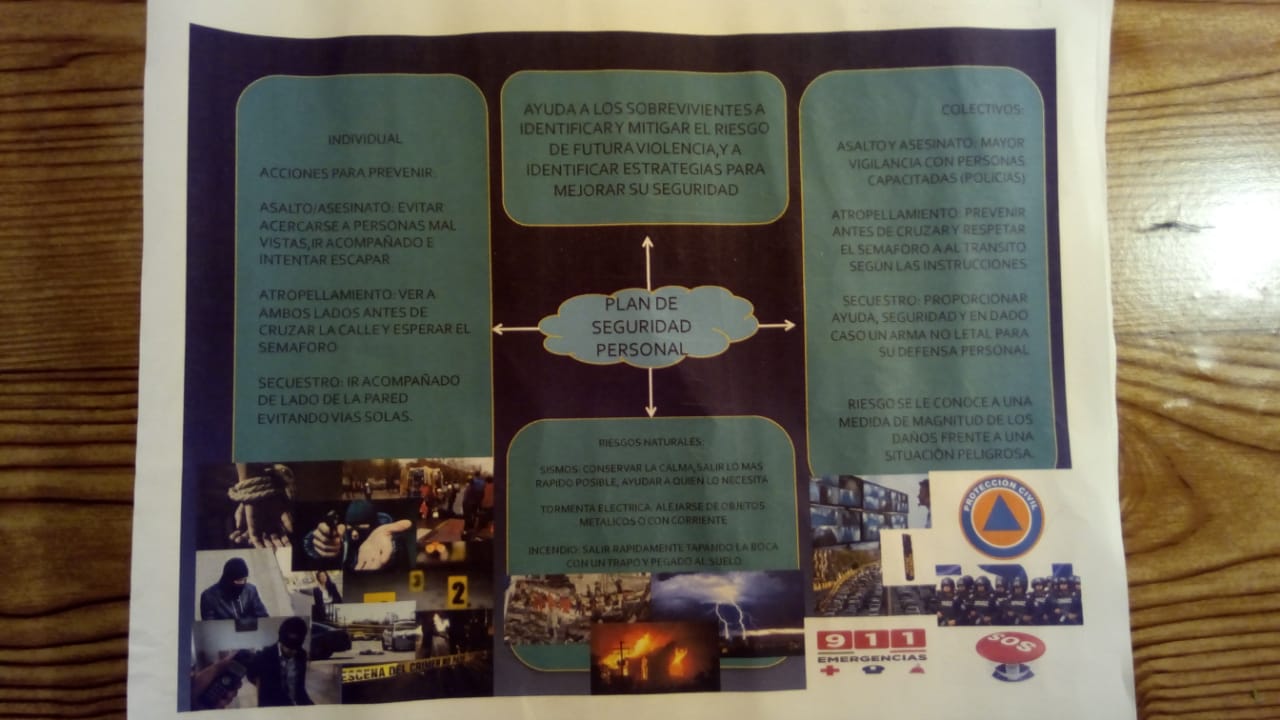 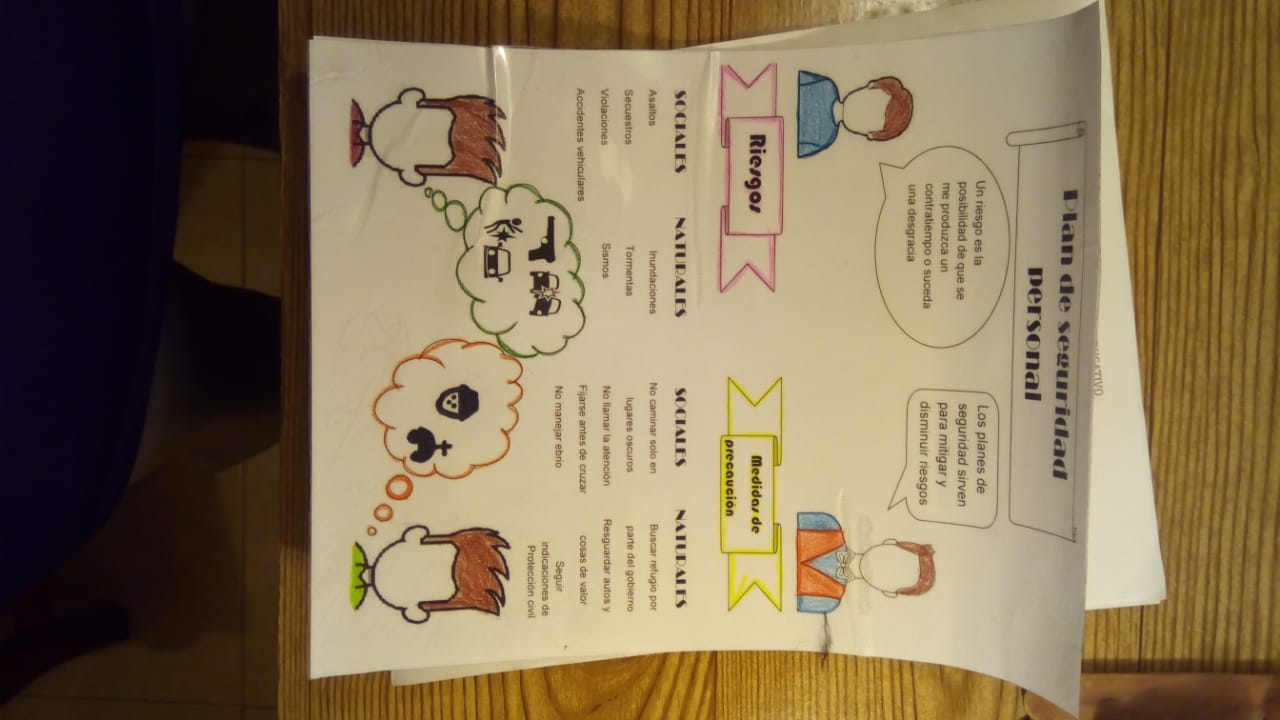 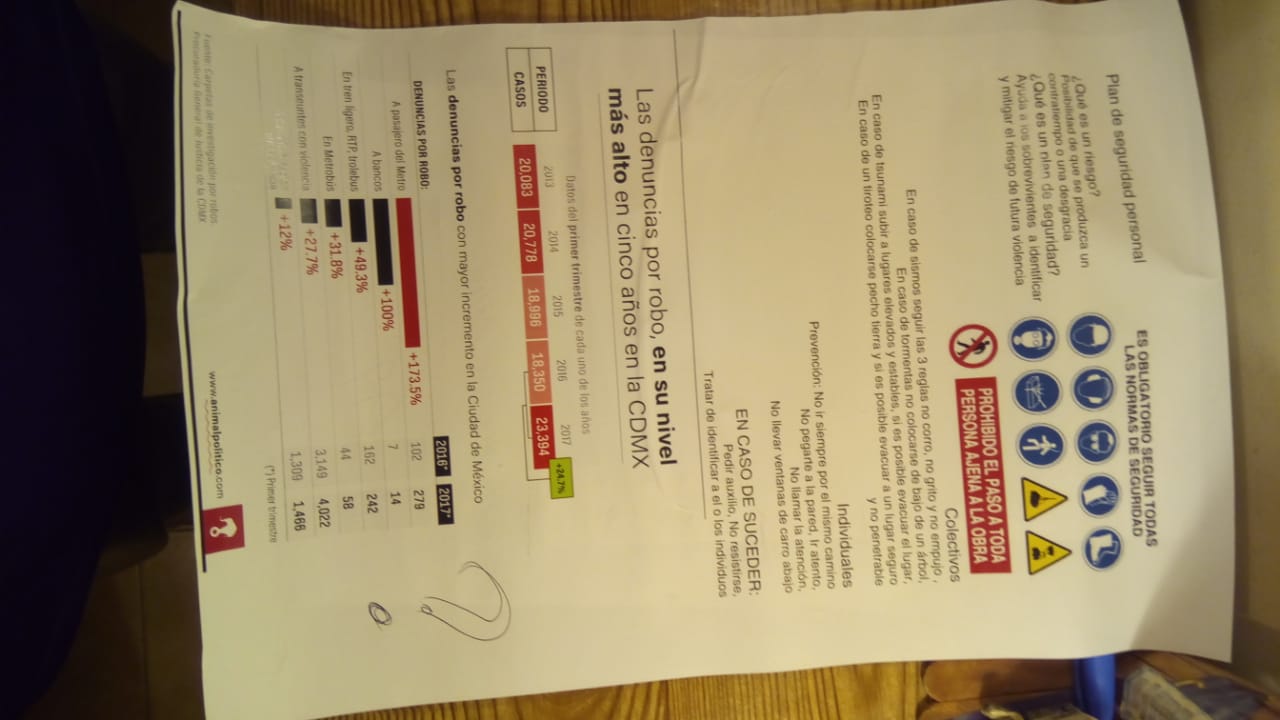 Tipos de herramientas y productos de aprendizaje INTERDISCIPLINARIO
Formato tabla comparativa
Completar infografìa 2ª etapa
Reflexiones por materia
Historia .-Corresponde a los ciudadanos tomar las medidas necesarias para reducir los riesgos de sufrir un asalto o un ataque por parte delincuentes, ´por la situación actual.
Karate – Do la reflexión con los alumnos es tener conocimiento de los peligros de su entorno para adquirir habilidades físicas y emocionales como prevención en una situación de peligro.
Geografía.  Los alumnos identificaran la ubicación de las zonas de alto riesgo dentro del entorno en el que ellos se mueven
  Dibujo II   a través de un lluvia de ideas con los alumnos identificar factores de riesgo y representarlo con imágenes elaborando collage que involucren los eventos.
Orientación Educativa.-
REFLEXIONES
Se logra hacer conciencia de los peligros que afrontan nuestros alumnos de los cuales ellos desconocían y logrando en este trabajo despertar su interés por involucrarse en el proyecto y en la interdisciplinariedad de los eventos que se llevaron a cabo en las diferentes etapas del proyectos